Object-Oriented Programming
Lecture 2
Objects and Object Model
The Object Model
Object-oriented technology is built upon a sound engineering foundation, whose elements we collectively call the object model. object model principles:
Abstraction
Encapsulation
Modularity
Hierarchy
Typing
Concurrency
Persistence
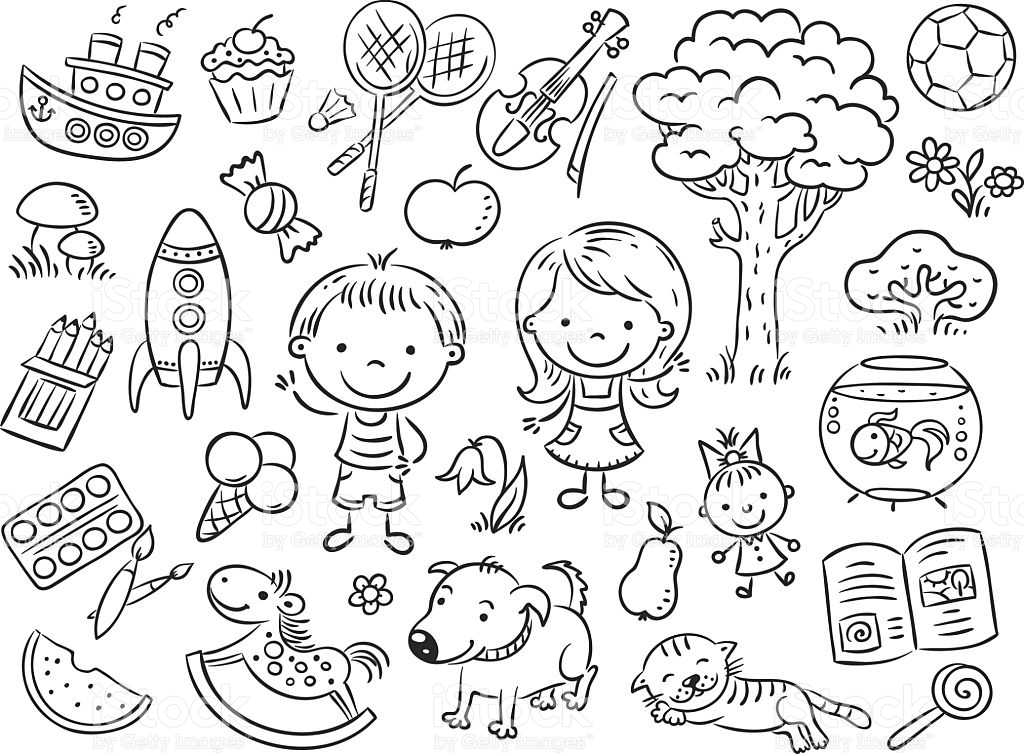 Dr. Bassam Basim AlKindy | OOP
Reference 4: Chapter 2: Object Model (pages 33 - 45)
2
The Objects
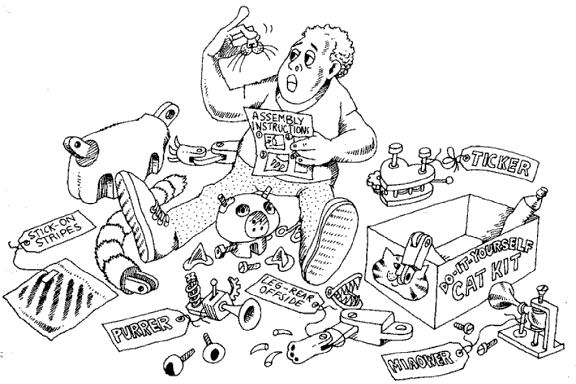 Dr. Bassam Basim AlKindy | OOP
Reference 4: Chapter 2: Object Model (pages 33 - 45)
3
The Goal
We will show clearly what object-oriented development is and what it is not
How it differs from other methods through its use of the seven elements of the object model.
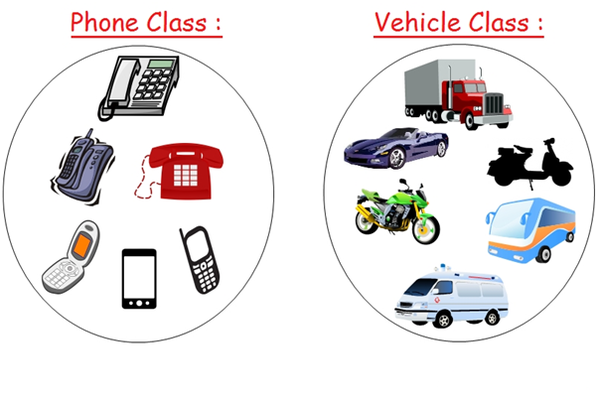 Dr. Bassam Basim AlKindy | OOP
Reference 4: Chapter 2: Object Model (pages 33 - 45)
4
The Evolution of the Object Model
Trends in Software Engineering
The Generations of Programming Languages based on:
The shift in focus from programming-in-the-small to programming-in-the-large
The evolution of high-order programming languages

First-Generation Languages (1954-1958)
FORTRANI Mathematical expressions
ALGOL 58 Mathematical expressions
Flowmatic Mathematical expressions
IPL V Mathematical expressions
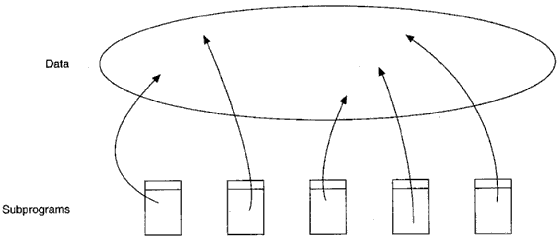 Dr. Bassam Basim AlKindy | OOP
Reference 4: Chapter 2: Object Model (pages 33 - 45)
5
Second-Generation Languages (1959~1961)
FORTRANII Subroutines, separate compilation
ALGOL 60 Block structure, data types
COBOL Data description, file handling
Lisp List processing, pointers, garbage collection
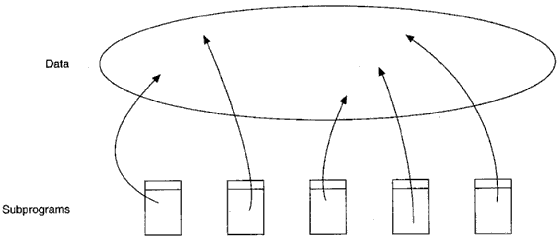 Dr. Bassam Basim AlKindy | OOP
Reference 4: Chapter 2: Object Model (pages 33 - 45)
6
Late 2nd  and 3rd GL
Third-Generation Languages (1962-1970)
PL/1 FORTRAN + ALGOL + COBOL
ALGOL 68 Rigorous successor to ALGOL 60
Pascal Simple successor to ALGOL 60
Simula Classes, data abstraction
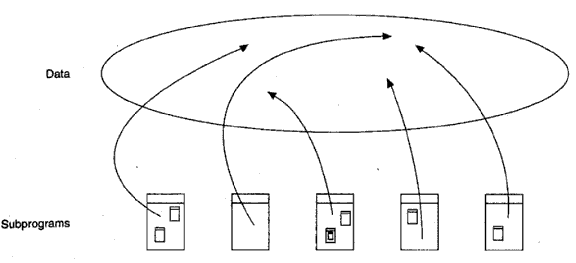 Dr. Bassam Basim AlKindy | OOP
Reference 4: Chapter 2: Object Model (pages 33 - 45)
7
Late 3rd Generation Language
Ex., Fortran II
Start modules programming
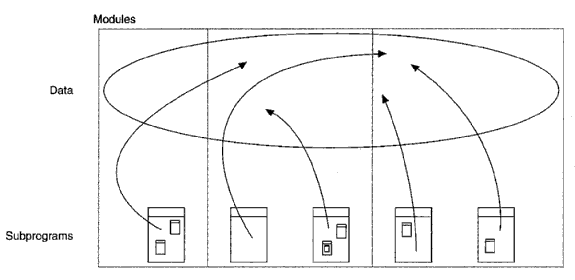 Dr. Bassam Basim AlKindy | OOP
Reference 4: Chapter 2: Object Model (pages 33 - 45)
8
The Generation Gap (1970-1980)
Many different languages were invented, but few endured.
The Topology of Object-Based and Object-Oriented P. L.
data abstraction to mastering complexity is clearly stated
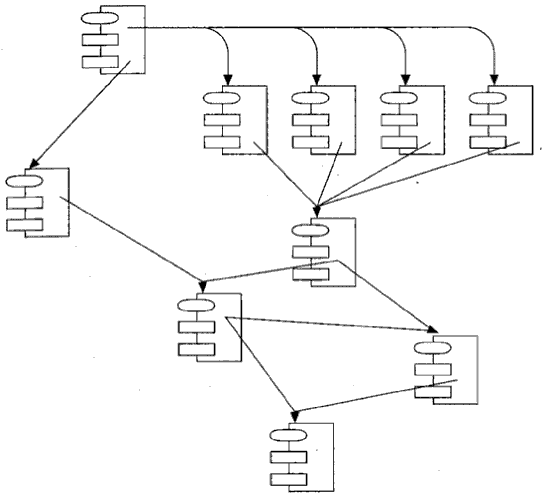 Dr. Bassam Basim AlKindy | OOP
Reference 4: Chapter 2: Object Model (pages 33 - 45)
9
Object-Based or Object-Oriented Lang.
Formulated by classes (blocks) and objects (inside blocks)
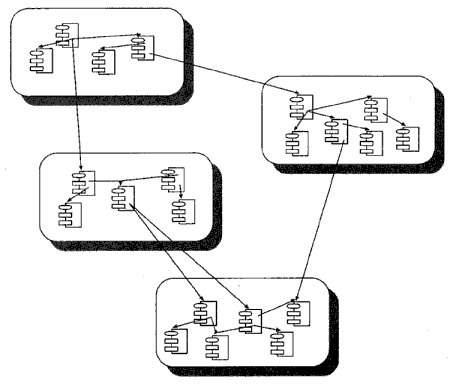 Dr. Bassam Basim AlKindy | OOP
Reference 4: Chapter 2: Object Model (pages 33 - 45)
10
Foundations of the Object Model
Structured design methods evolved to guide developers who were trying to build complex systems using algorithms as their fundamental building blocks. (Early languages)
Similarly, object-oriented design methods have evolved to help developers exploit the expressive power of object-based and object-oriented programming languages, using the class and object as basic building blocks. (OO languages)
Obj. Oriented  Analysis
Obj. Oriented Design
Obj. Oriented Program.
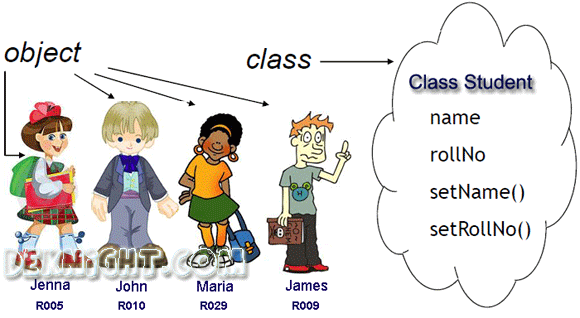 Dr. Bassam Basim AlKindy | OOP
Reference 4: Chapter 2: Object Model (pages 33 - 45)
11
Object Oriented Trends
Object-Oriented Analysis
Object-oriented analysis is a method of analysis that examines requirements from the perspective of the classes and objects found in the vocabulary of the problem domain.
Object-Oriented Design
Object-oriented design is a method of design encompassing the process of object-oriented decomposition and a notation for depicting both logical and physical as well as static and dynamic models of the system under design.
Object-Oriented Programming
Object-oriented programming is a method of implementation in which programs are organized as cooperative collections of objects, each of which represents an instance of some class, and whose classes are all members of a hierarchy of classes united via inheritance relationships.
Dr. Bassam Basim AlKindy | OOP
Reference 4: Chapter 2: Object Model (pages 33 - 45)
12